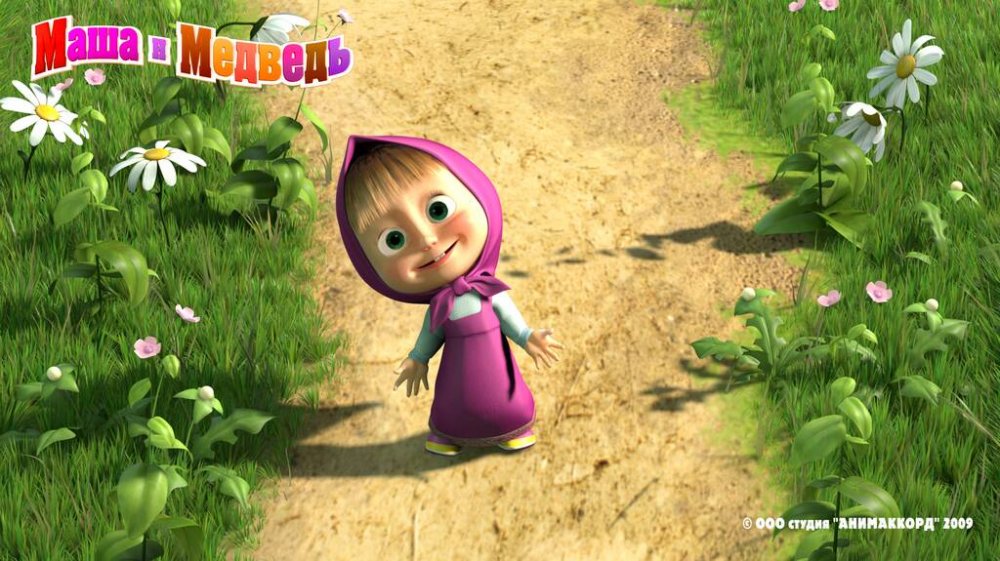 Прогулка по городу
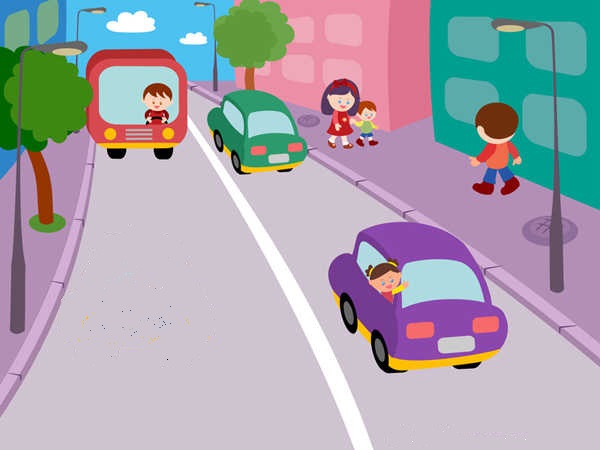 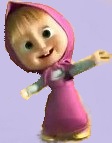 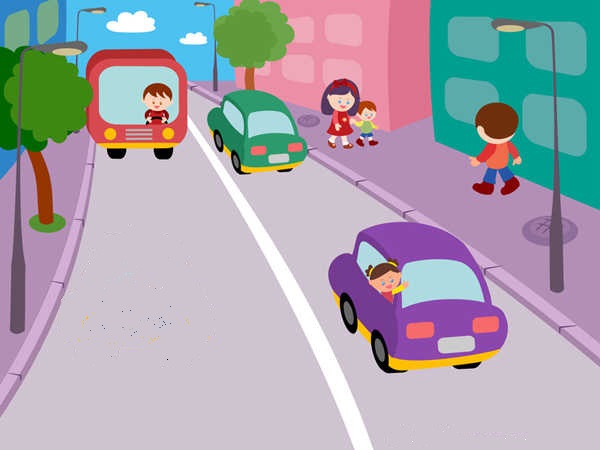 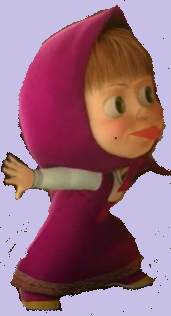 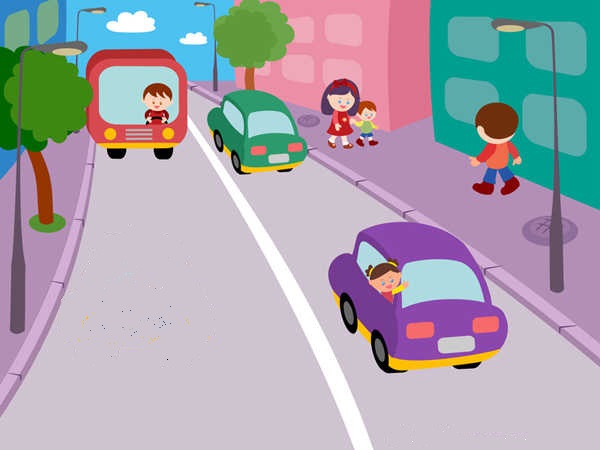 магазин
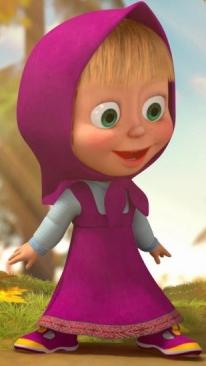 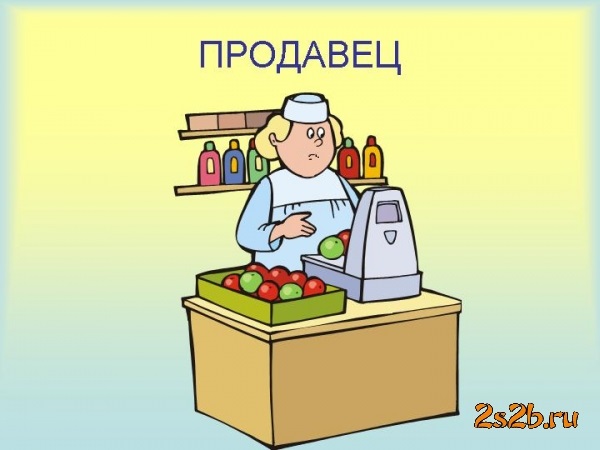 мороженное
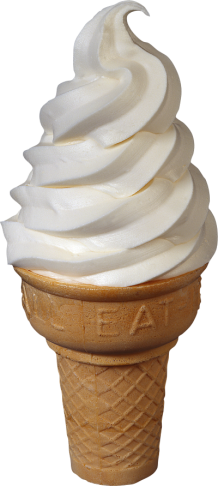 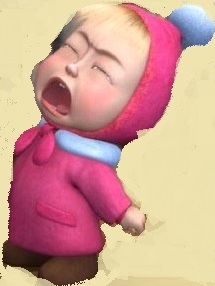 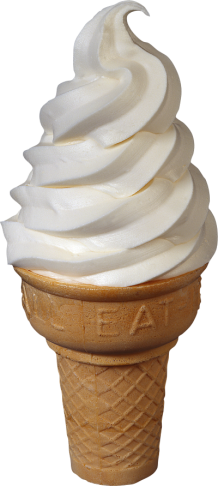 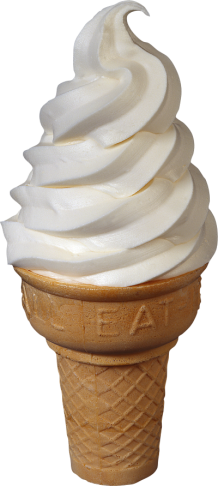 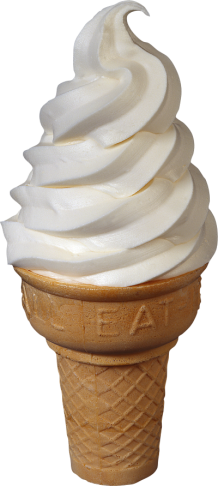 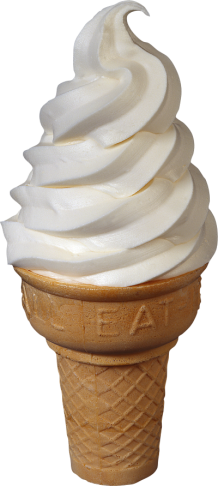 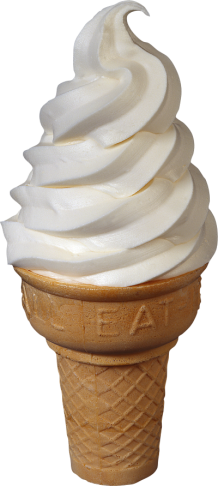 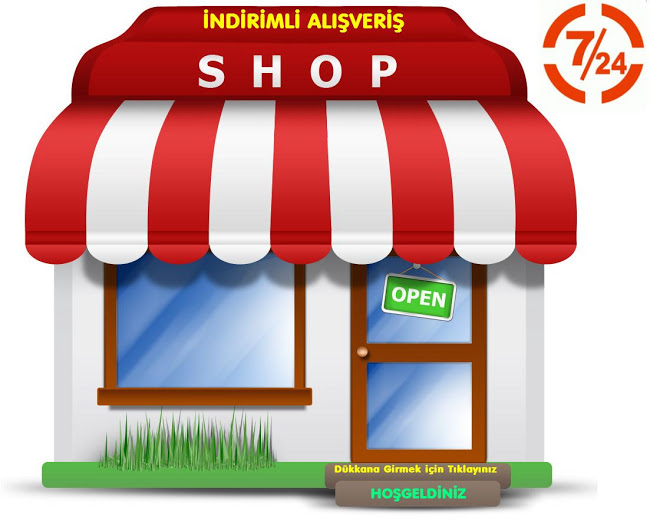 магазин
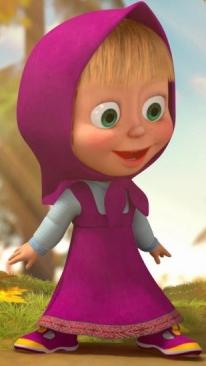 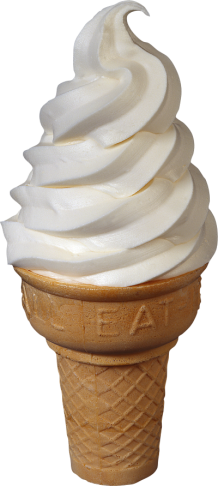 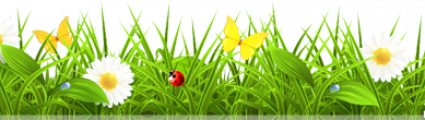 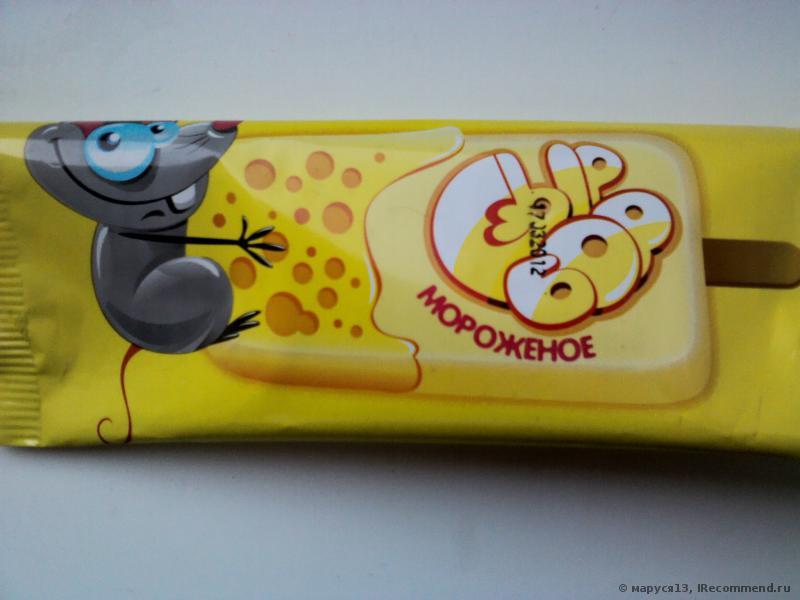 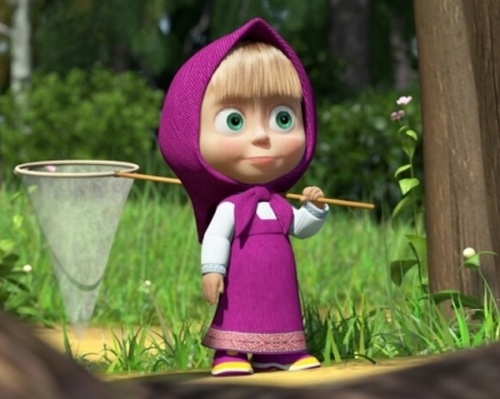 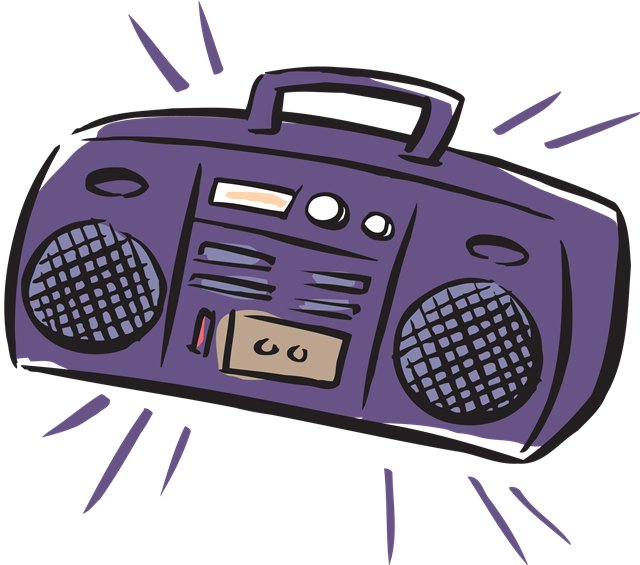 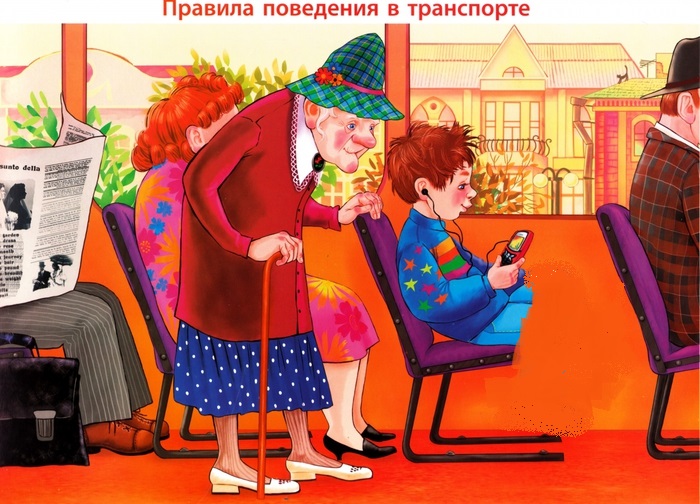 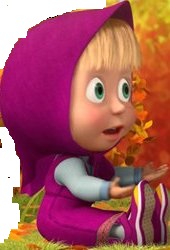 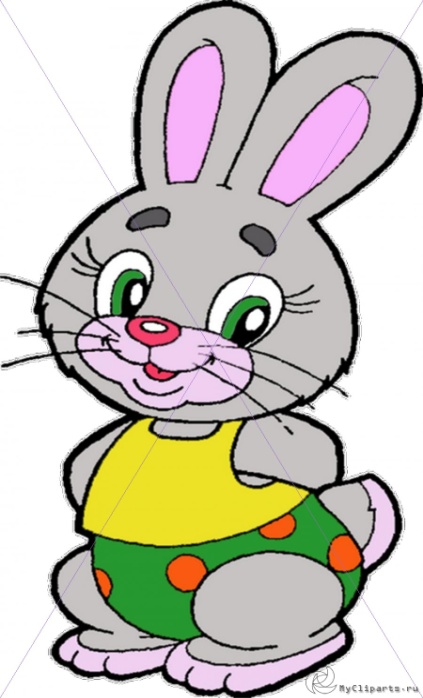 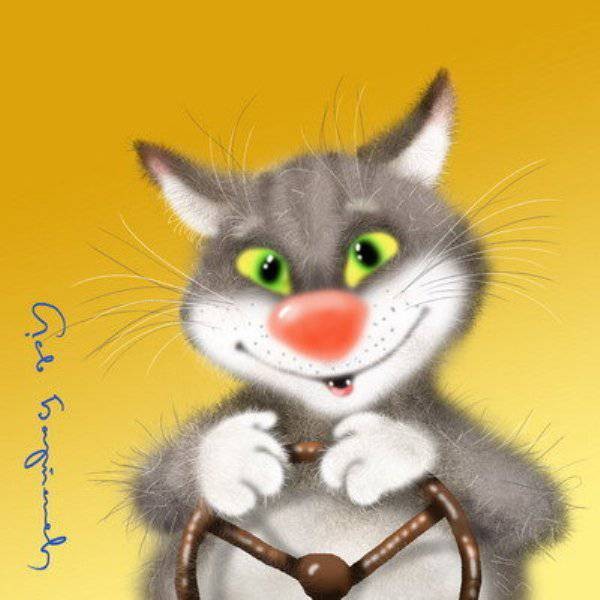 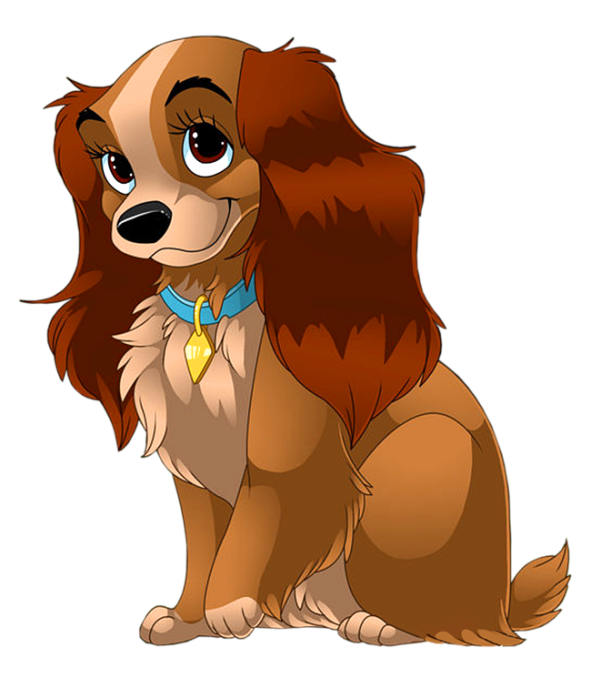 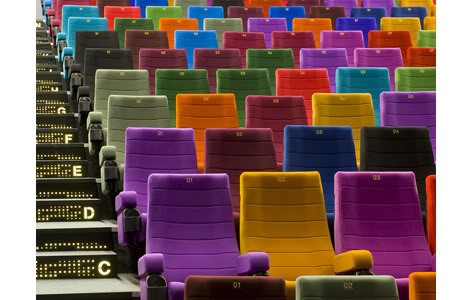 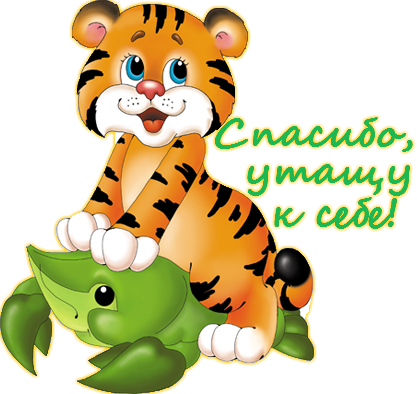 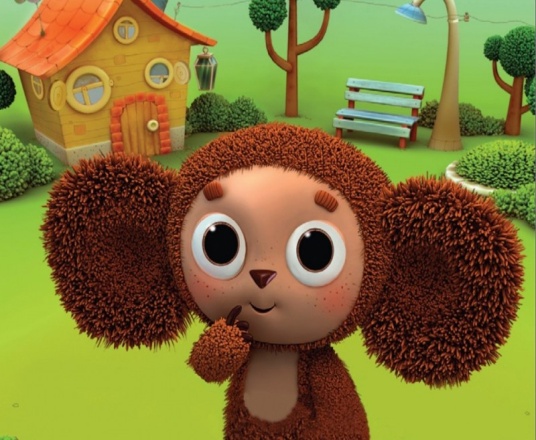 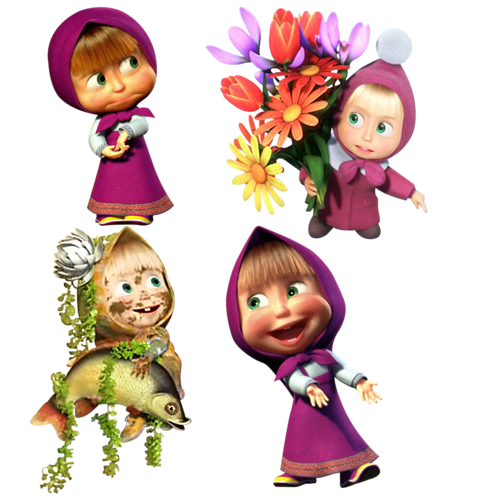 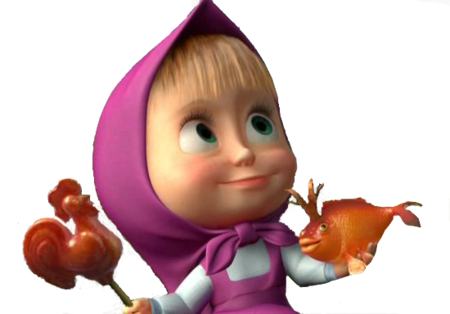 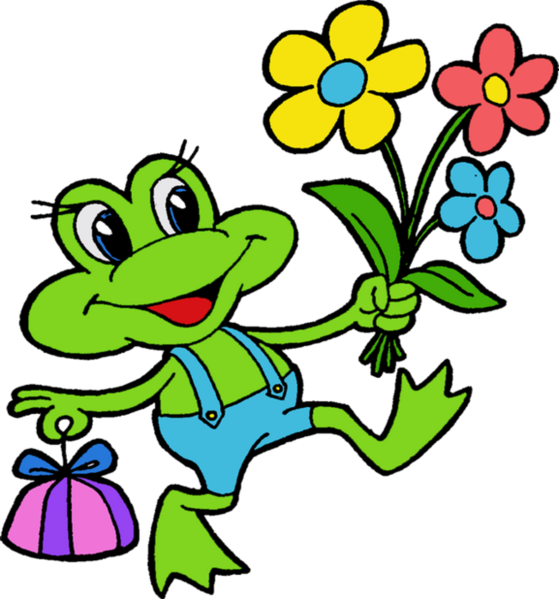 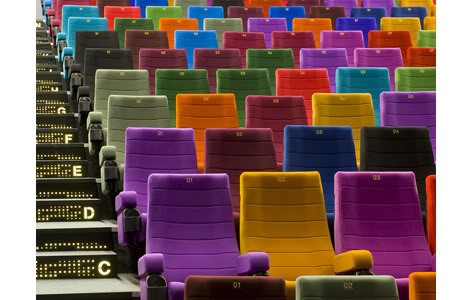 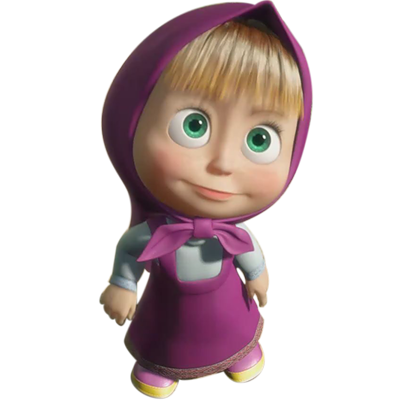 спасибо